Ringo has 24 cookies.  He is going to share them with 5 of his friends.  How many would each of them get?
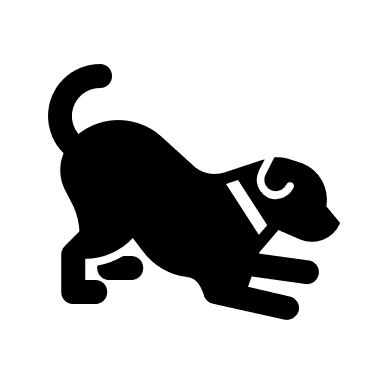 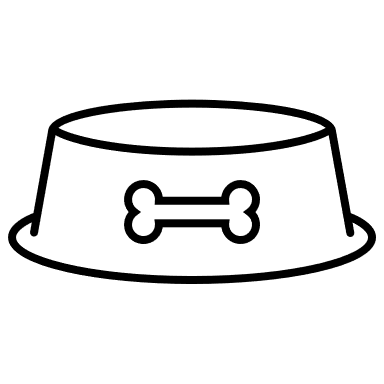 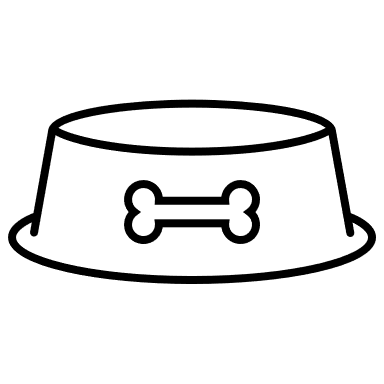 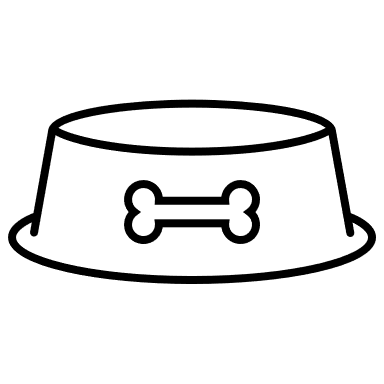 24 ÷ 6 = 4
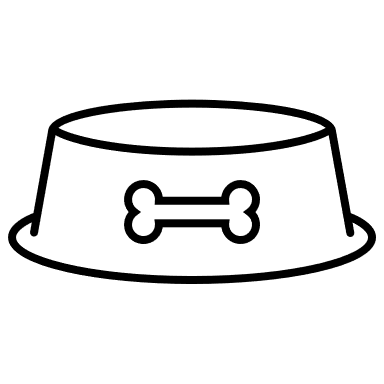 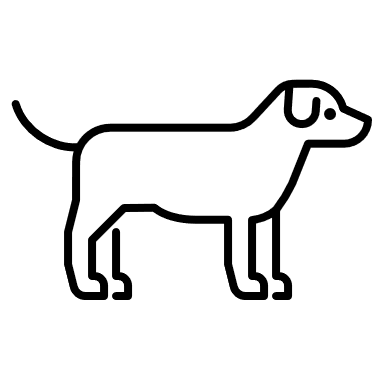 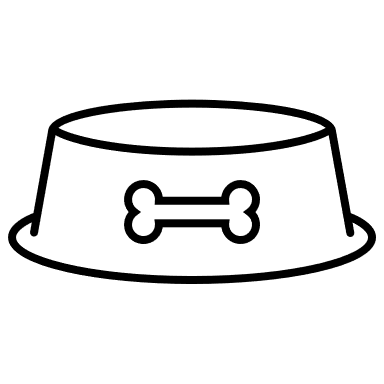 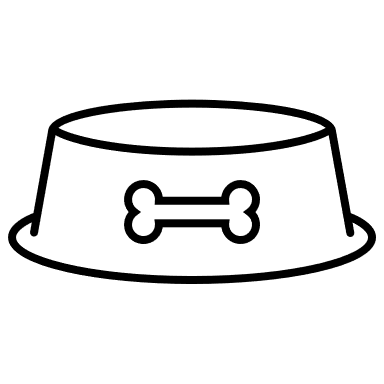 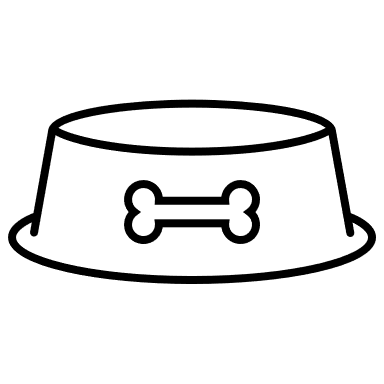 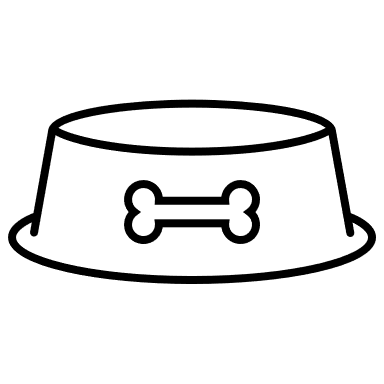 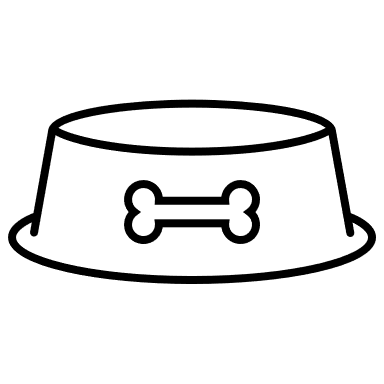 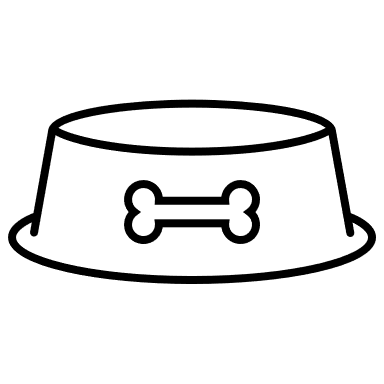 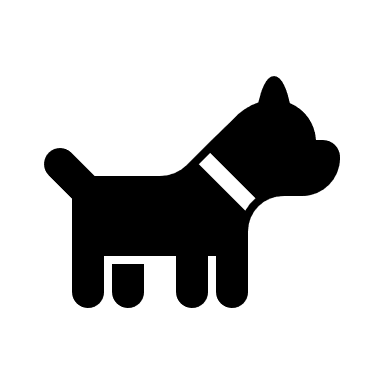 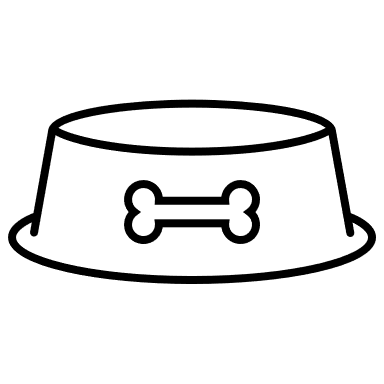 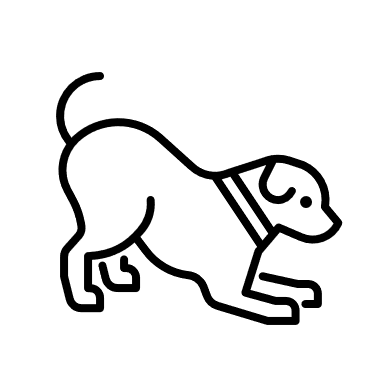 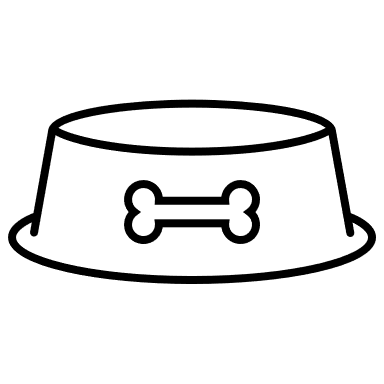 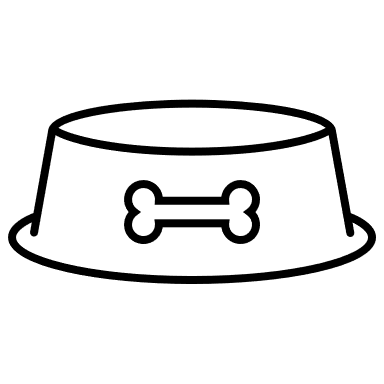 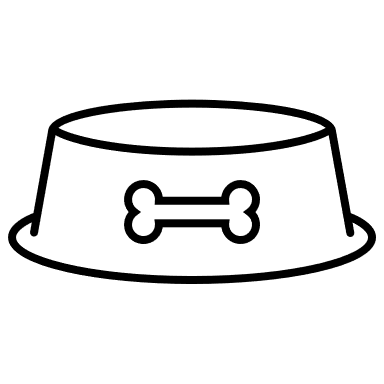 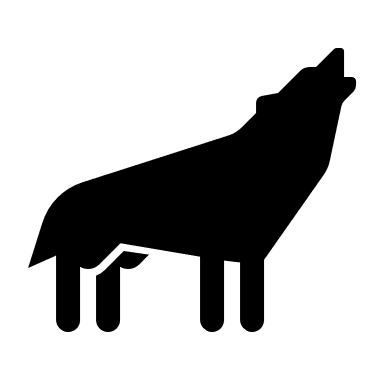 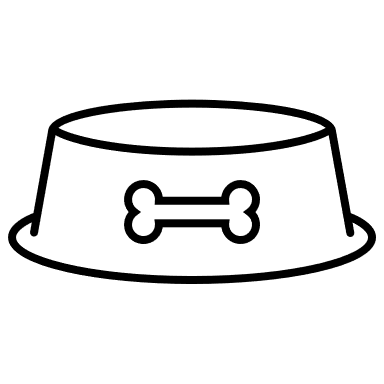 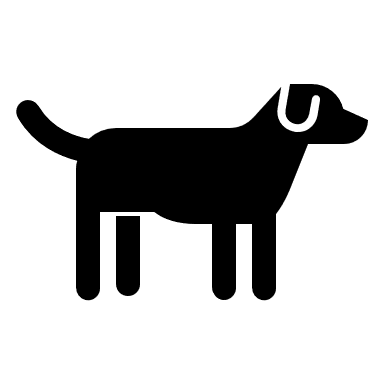 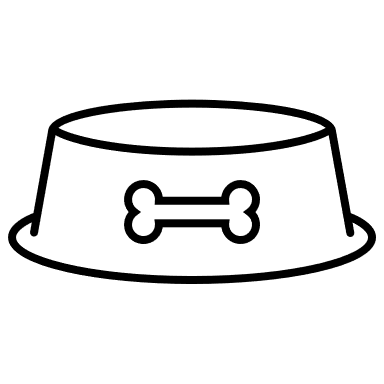 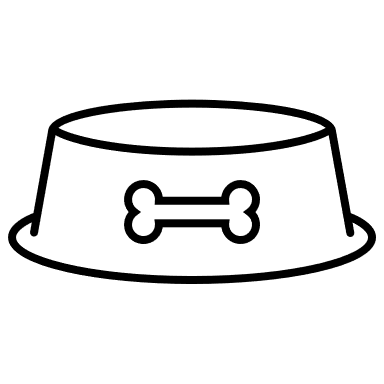 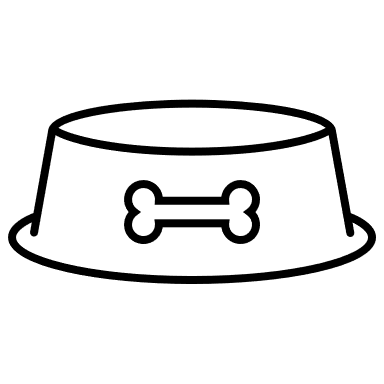 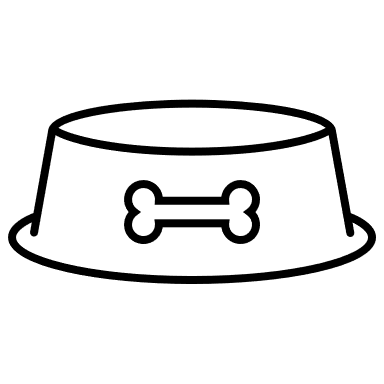 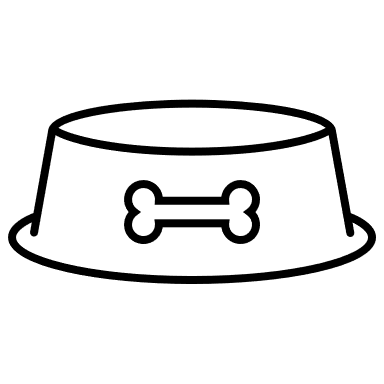 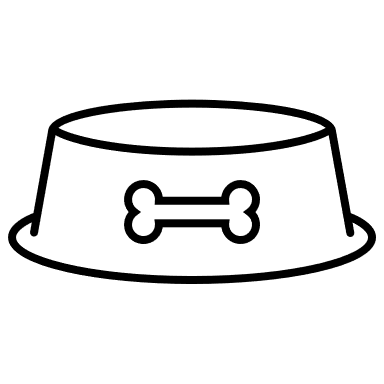 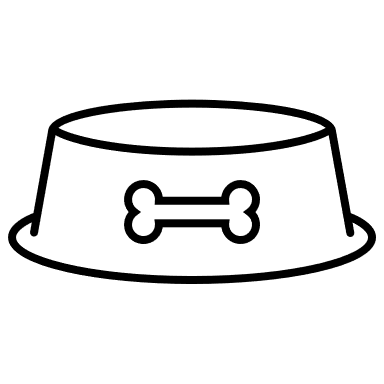 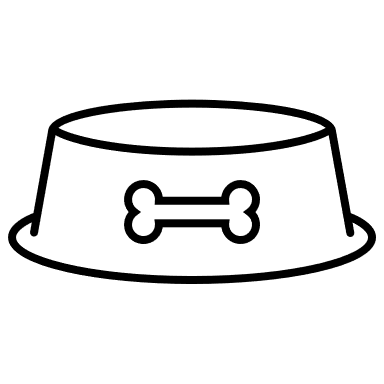 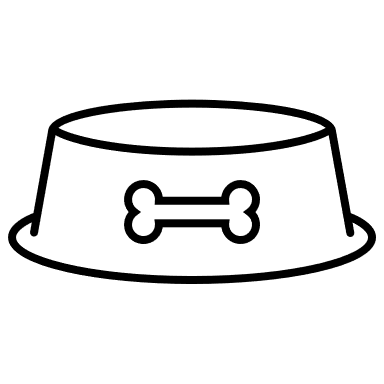 The little pigs were building their three houses.  They had 12 sticks.  How many sticks will be needed for each house?
12 ÷ 3 = 4
15 horses were out in the field and needed to come into the barn.  There were 5 barns, how many horses would be in each barn?
15 ÷ 5 =
Little Red Riding Hood was making cookies to sell at the village market.  She had 16 cookies and 4 plates.  How many cookies would be on each plate?
÷  =
Little Red Riding Hood was making cookies to sell at the village market.  She had 16 cookies and 4 plates.  How many cookies would be on each plate?
÷  =
There are 5 UFO’s coming to earth.  There are 10 aliens.  How many aliens would be on each UFO?
÷  =
Mary went shopping for candy.  She bought 18 pieces of candy.  She had 6 bags to put them in.  How many pieces of candy went in each bag?
÷  =
÷  =
÷  =